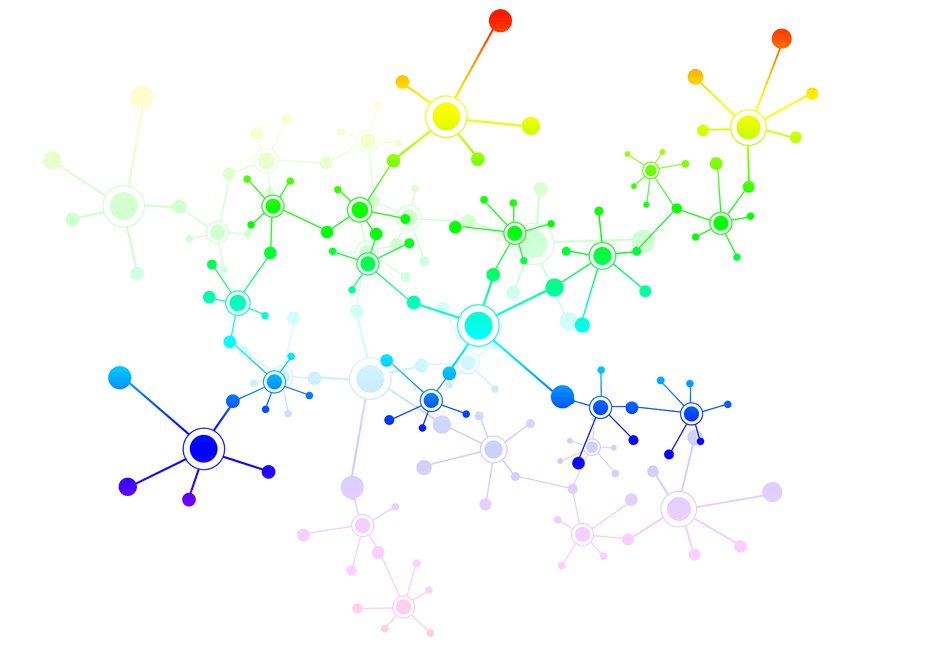 A Network-Based Compartmental Model For The Spread Of Whooping Cough In Nebraska
Kimia Ameri
Learning Objectives
After participating in this session the learner should be better able to:
Use scale-free network to find a better estimation for the number of infected individuals in epidemiology diseases.
This information can be used to quickly inform public health preparedness and prevention in states with low adherence to recommended vaccine schedules.
Whooping cough or pertussis
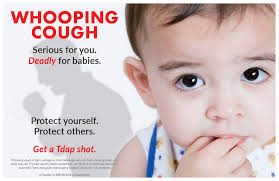 A highly epidemic bacterial disease 

Caused by the bacterium Bordetella pertussis 
lives in the mouth, nose, and throat.
Easily spread via air by cough and sneeze of an infected individual. 
Infectious to others on average for a period of three weeks.

 Vaccination: best way to prevent spreading of whooping cough according to the centers for disease control and prevention (CDC)
Whooping cough vaccination
The vaccination against whooping cough was started in the 1940s, when the number of reported cases exceeded 100000 per year. 

Number of infected cases decrees dramatically to fewer than 1000 by 1965. 

During 1980s number of whooping cough reported cases increases gradually despite more than 90% coverage of vaccination
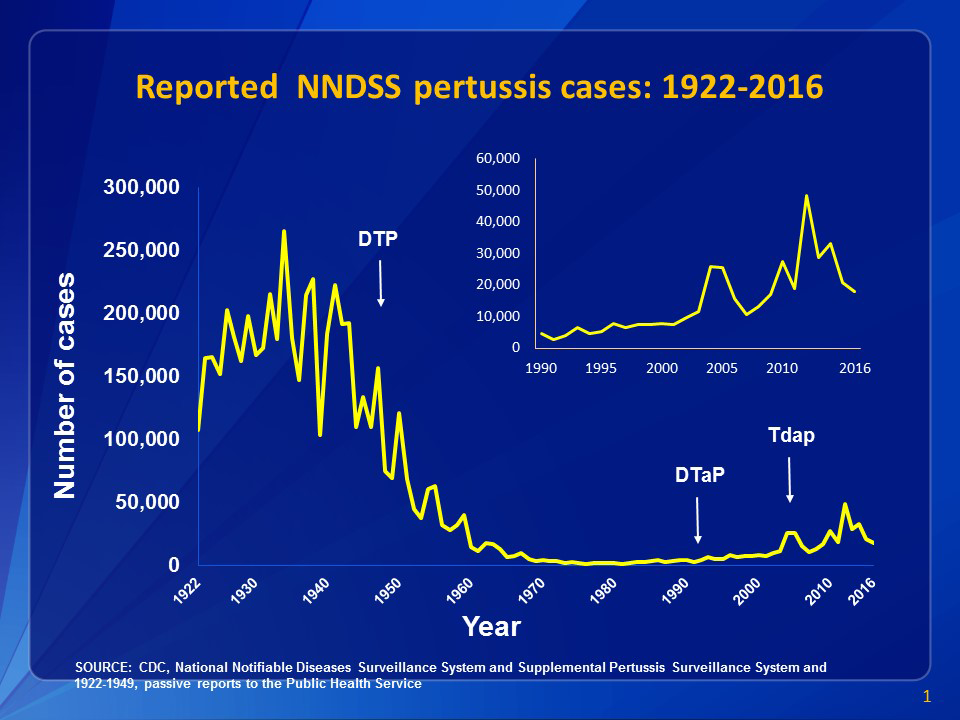 Total number of infected per year in Nebraska from January 2000 to December 2017 data retrieved and aggregated from CDC, HealthMap.org, and the TYCHO project by the University of Pittsburg
America’s Health Rankings ranked Nebraska as 34st for percentage of vaccination
Immunized adolescents aged(13:17) (82.2%) 
Nebraska is as 32nd in number of pertussis cases overall (12.5)per (100,000)population compared to 9.1 nationally
Contagious disease epidemiology
Pathogen and host environment
Bordetella pertussis evolution is Considered as a possible cause of resurgence of pertussis
Burns, D.L., Meade, B.D. and Messionnier, N.E., 2014. Pertussis resurgence: perspectives from the Working Group Meeting on pertussis on the causes, possible paths forward, and gaps in our knowledge. The Journal of infectious diseases, 209(suppl_1), pp.S32-S35.
Belcher, T. and Preston, A., 2015. Bordetella pertussis evolution in the (functional)genomics era. Pathogens and disease, 73(8). [7] Warfel, J.M. and Edwards, K.M., 2015.Pertussis vaccines and the challenge of inducing durable immunity. Current opinion inimmunology, 35, pp.48-54.
Weigand, Michael R., Yanhui Peng, Vladimir Loparev, Dhwani Batra, Katherine E.Bowden, Mark Burroughs, Pamela K. Cassiday et al. "The history of Bordetella pertussis genome evolution includes structural rearrangement." Journal of bacteriology 199, no. 8(2017): e00806-16.

Exposed population and their social activities
Compartmental model in epidemiology:
SEIR Model
model the flows of people between four states: susceptible (S), exposed (E), infected (I), and recovered (R).
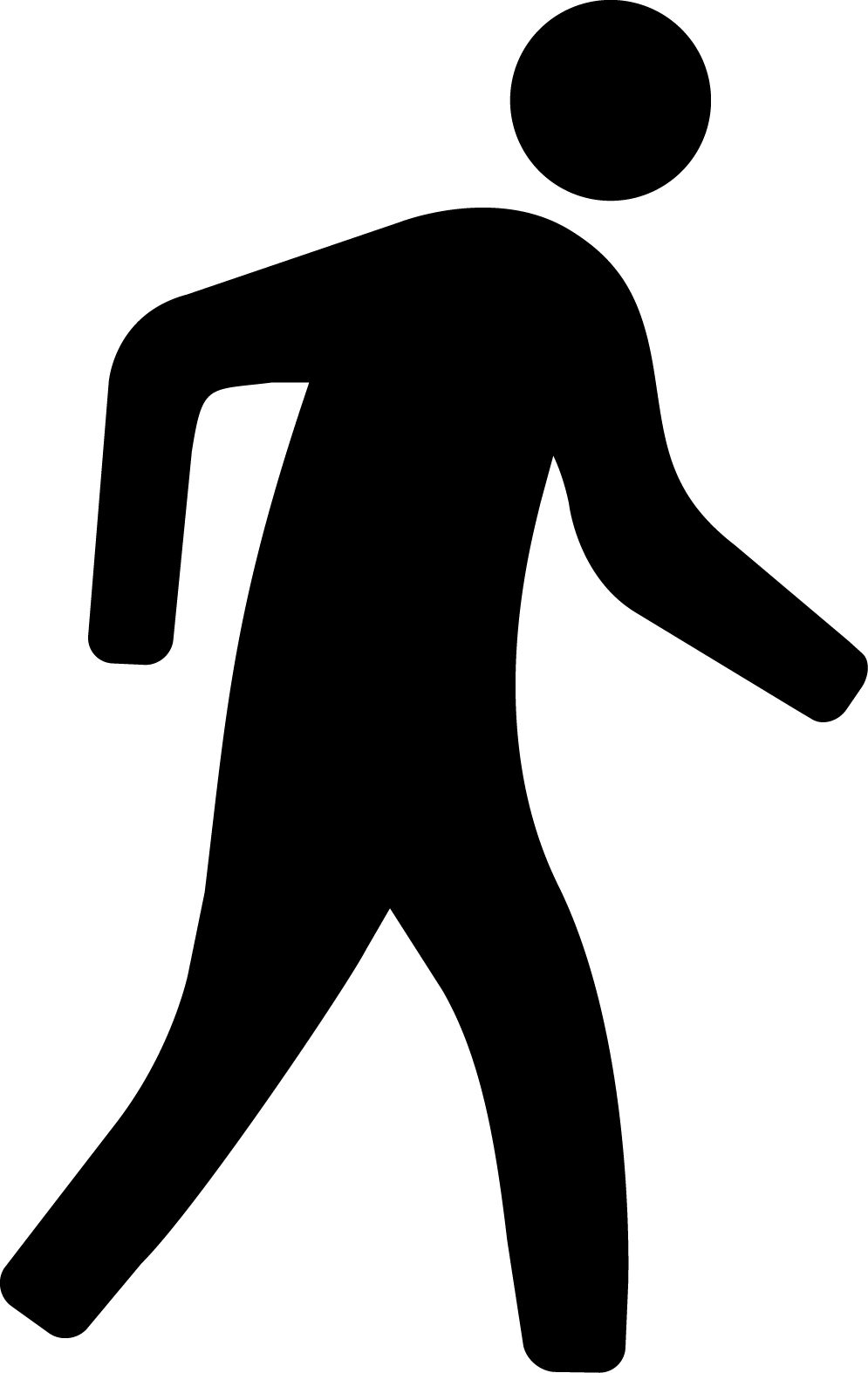 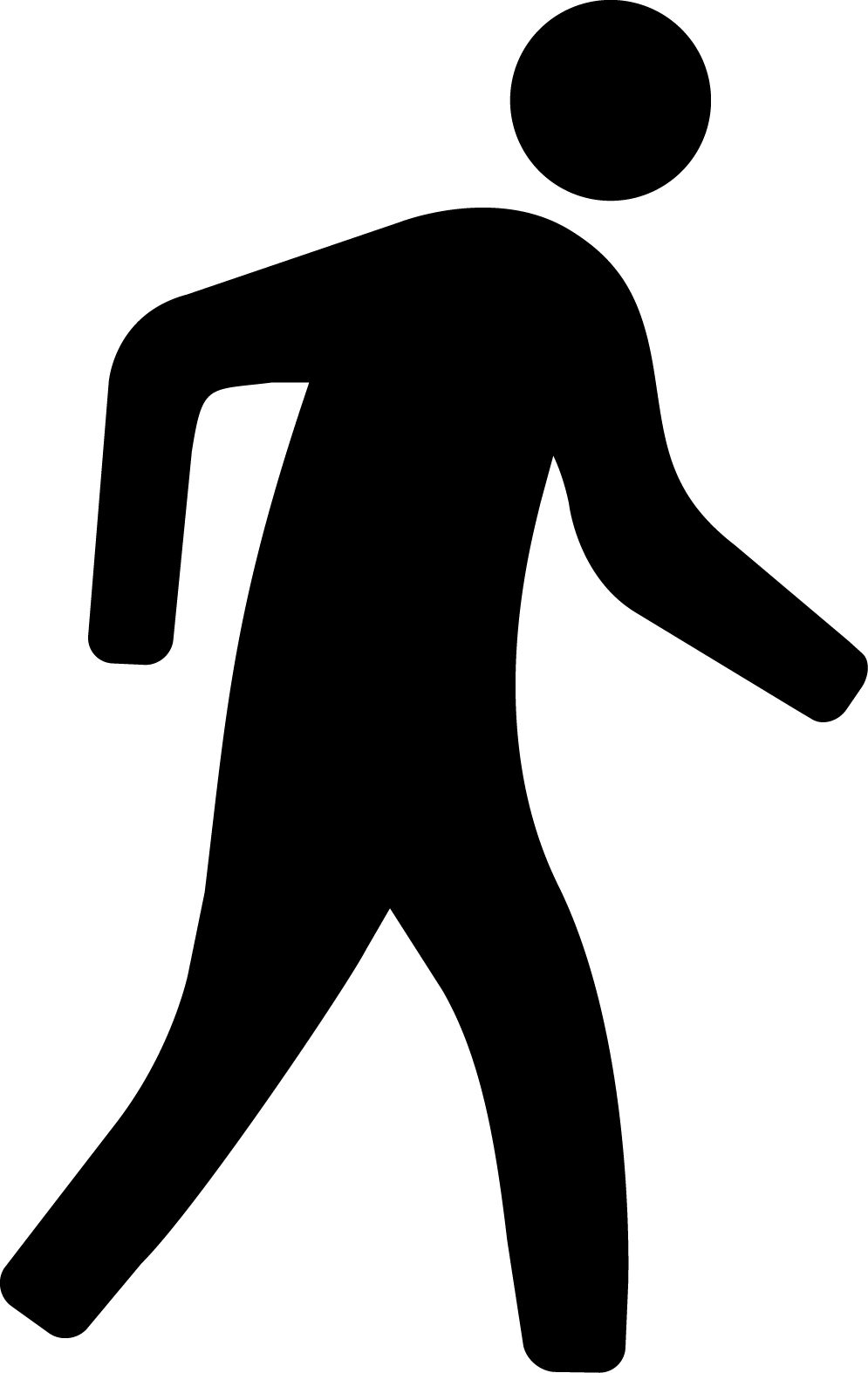 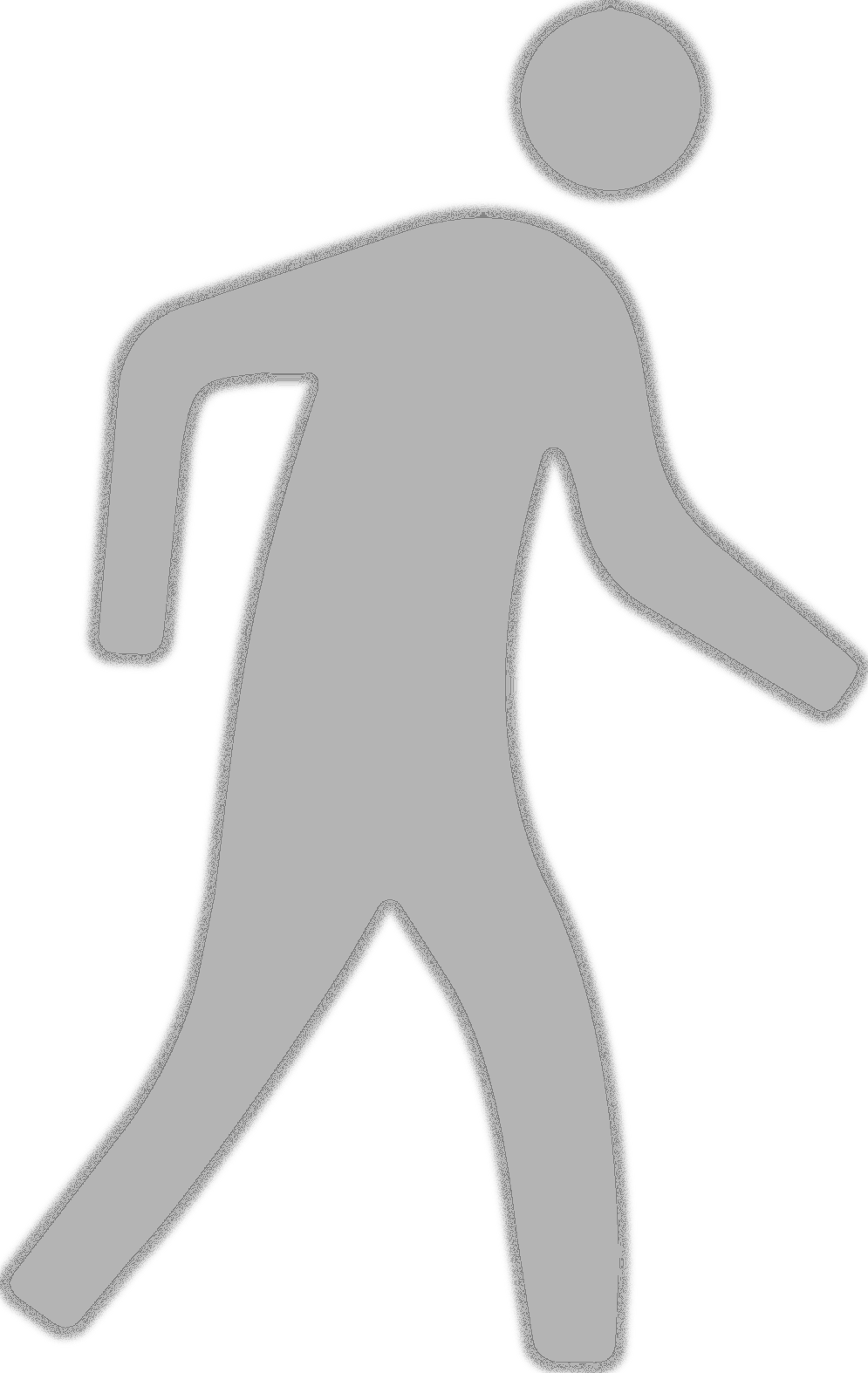 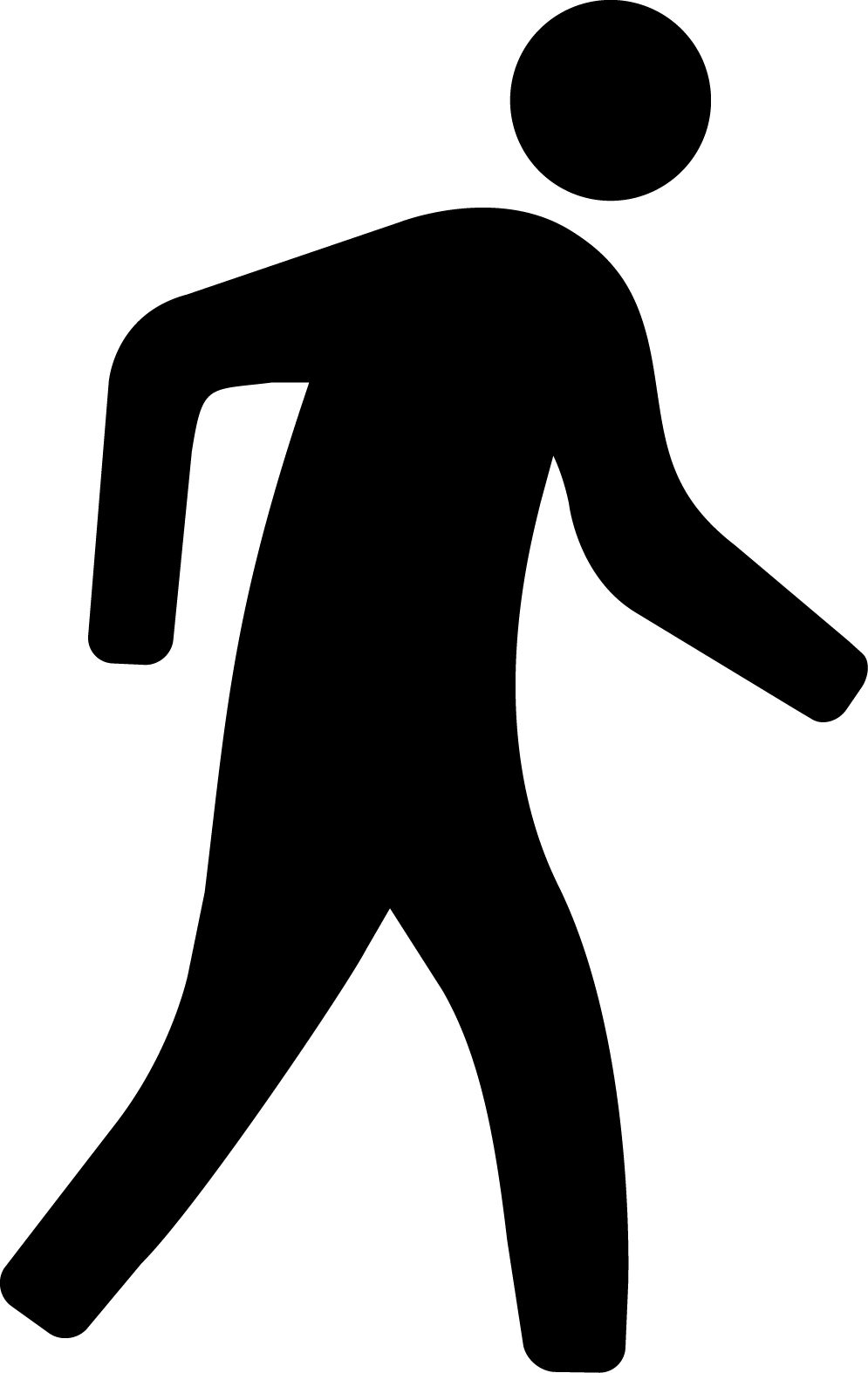 ϒ rate
Recovered
Susceptible
Exposed
Infected
Standard Compartmental Model: SEIR
(A)
(B)
β rate
Infected=1
Infected=2
Infected=1
Infected=1
Exposed =4
Exposed =4
Exposed =0
Exposed =5
Susceptible=8
Susceptible=9
Susceptible=8
Susceptible=13
Any susceptible can be exposed by rate of β per contact
(C)
Infected =2
Infected=3
Infected=4
Infected=1
Exposed =4
Exposed =6
Exposed =5
Exposed =6
Susceptible=7
Susceptible=4
Susceptible=8
Susceptible=4
Recovered=2
Standard SEIR model equation
ϒ=2.2
SEIR Results
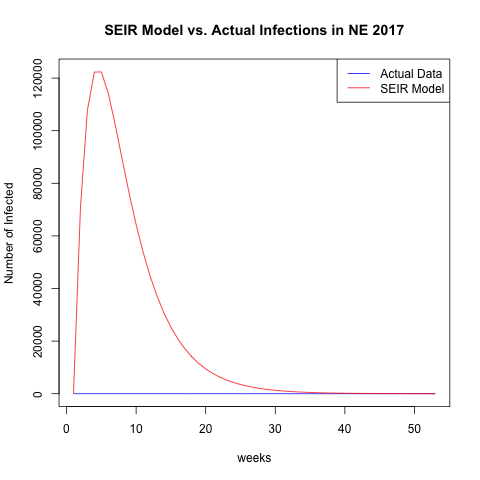 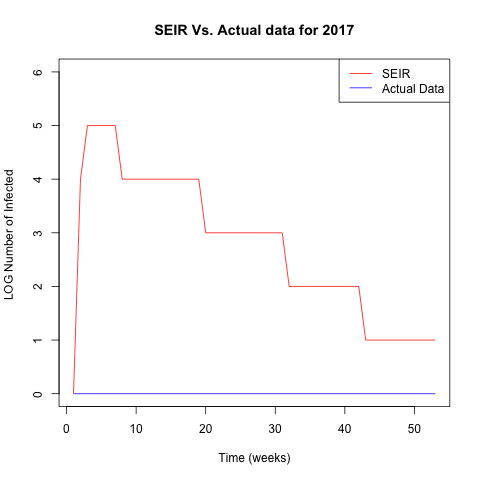 Evaluation of the model
Values closer to zero are better for both RMSE and ME.
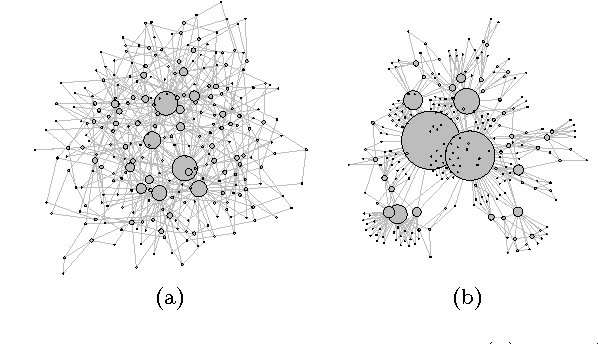 Epidemiology contact patterns
Number of studies consider the epidemiologically contact patterns of diseases as a scale-free network 
Bansal, S., Grenfell, B.T. and Meyers, L.A., 2007. When individual behaviour matters: homogeneous and network models in epidemiology. Journal of the Royal Society Interface, 4(16), pp.879-891.
Dezső, Z. and Barabási, A.L., 2002. Halting viruses in scale-free networks. Physical Review E, 65(5), p.055103.
Liljeros, F., Edling, C.R., Amaral, L.A.N., Stanley, H.E. and Åberg, Y., 2001. The web of human sexual contacts. Nature, 411(6840), p.907.

A number of authors claimed that epidemic of whooping cough is based on randomness and may arise due to nonlinear spread in transmission and seasonal change in contact rate 
Hethcote, H.W., 1998. Oscillations in an endemic model for pertussis. Can. Appl. Math. Quart, 6, pp.61-88.
Dalziel, B.D., Bjørnstad, O.N., van Panhuis, W.G., Burke, D.S., Metcalf, C.J.E. and Grenfell, B.T., 2016. Persistent chaos of measles epidemics in the prevaccination United States caused by a small change in seasonal transmission patterns. PLoS computational biology, 12(2), p.e1004655.
Rohani, P., Keeling, M.J. and Grenfell, B.T., 2002. The interplay between determinism and stochasticity in childhood diseases. The American Naturalist, 159(5), pp.469-481.
Keeling, M.J., Rohani, P. and Grenfell, B.T., 2001. Seasonally forced disease dynamics explored as switching between attractors. Physica D: Nonlinear Phenomena, 148(3), pp.317-335.
Nguyen, H.T. and Rohani, P., 2008. Noise, nonlinearity and seasonality: the epidemics of whooping cough revisited. Journal of The Royal Society Interface, 5(21), pp.403-413.
Barabasi network
Random scale-free networks using a preferential attachment mechanism.

M = minimum number of neighbors 
13-minimum number of neighbors for each node 
Mossong, J., Hens, N., Jit, M., Beutels, P., Auranen, K., Mikolajczyk, R., Massari, M., Salmaso, S., Tomba, G.S., Wallinga, J. and Heijne, J., 2008. Social contacts and mixing patterns relevant to the spread of infectious diseases. PLoS medicine, 5(3), p.e74.
Repeat this process for random infection and exposure 1000 times 
The average number of neighbors (average of exposed individuals for all 1000 runs) is used as the exposed number
https://en.wikipedia.org/wiki/Barab%C3%A1si%E2%80%93Albert_model
Standard SEIR model equation
ϒ=2.2
Work flow for NB SEIR Model
Nebraska Population
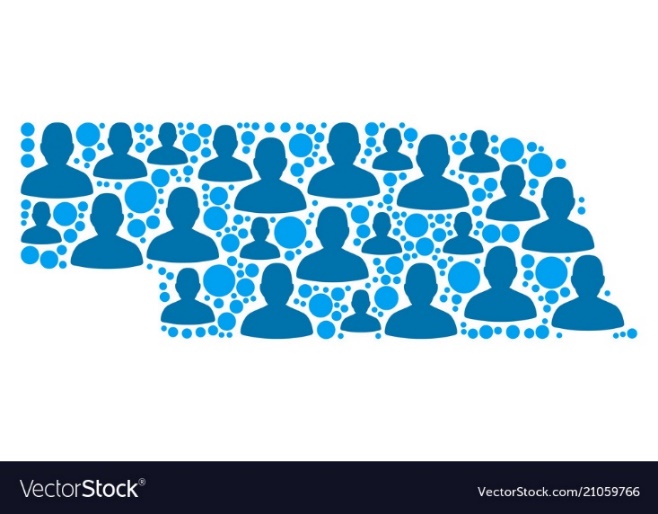 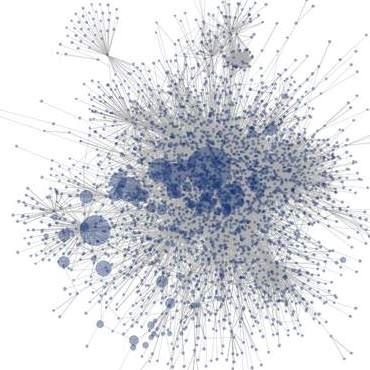 µ(N-S)*β(S*I/N)
S
ν S
Barabasi Scale Free network with minimum 13 neighbors for each node
β(S*I/N)
E
(µ+σ)E
σE
Find the number of neighbors for a random node
Aggregating number of infected individuals
I
(µ+ϒ)I
ϒ*I+νS
R
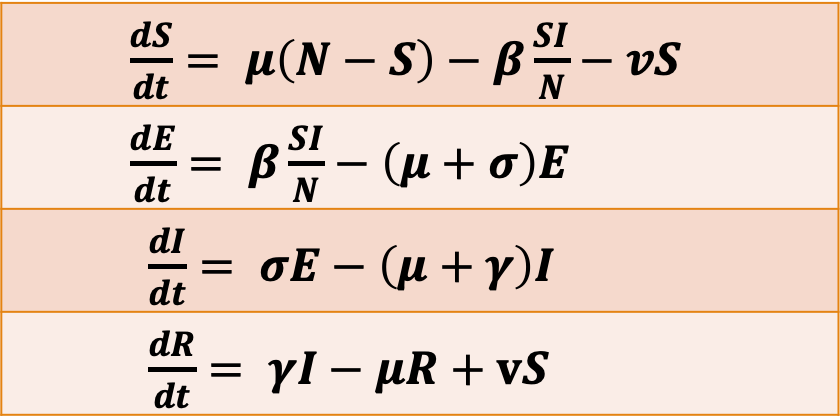 µR
β: Infection rate 
γ: Recovery rate 
σ: Incubation rate 
µ: Mortality rate 
ν: Vaccination rate
Repeat 1000 times
Average of # Exposed
NB-SEIR Result
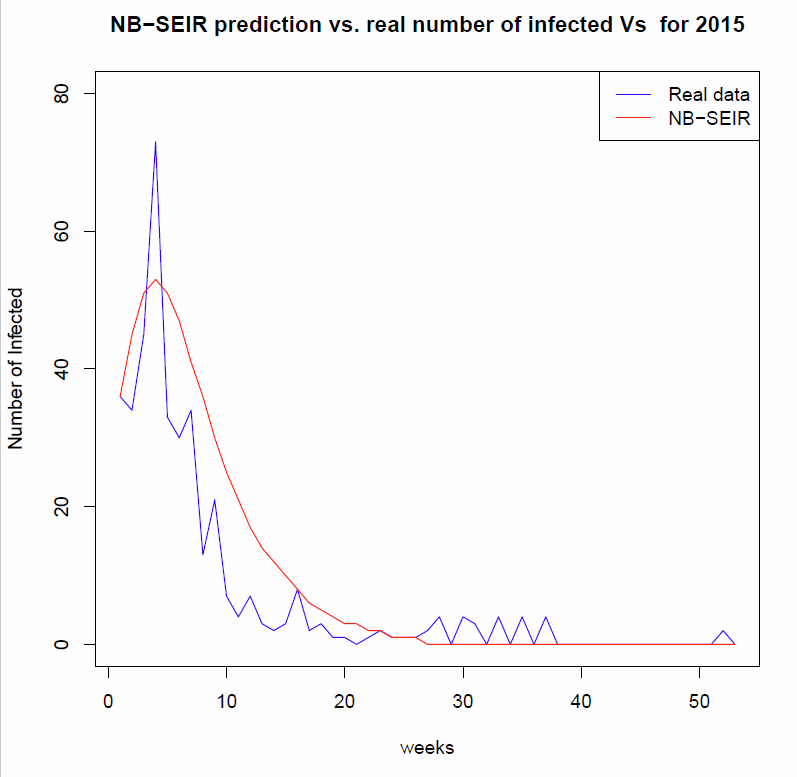 RMSE for 100 different repeats for each year
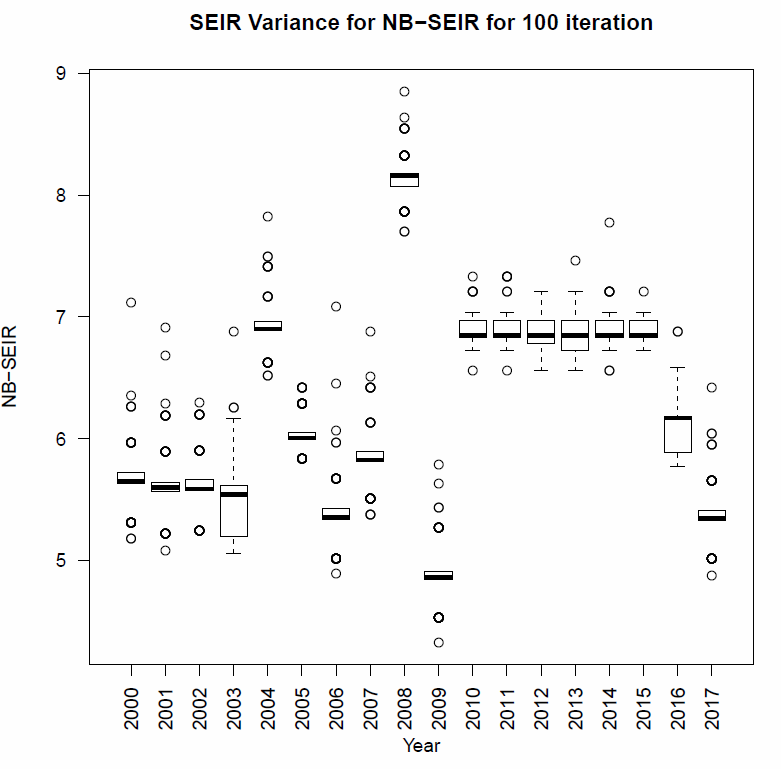 Conclusion
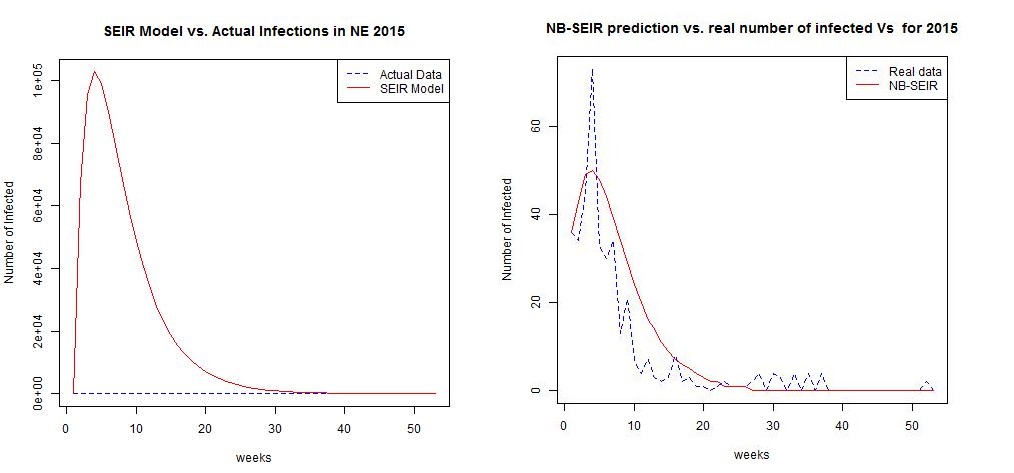 Codes are available at:
https://github.com/kmcooper/SEIR
20
Future work
How networks (social networks) changes over time 
Evaluate our model based on the changes of networks and therefore exposed individuals.
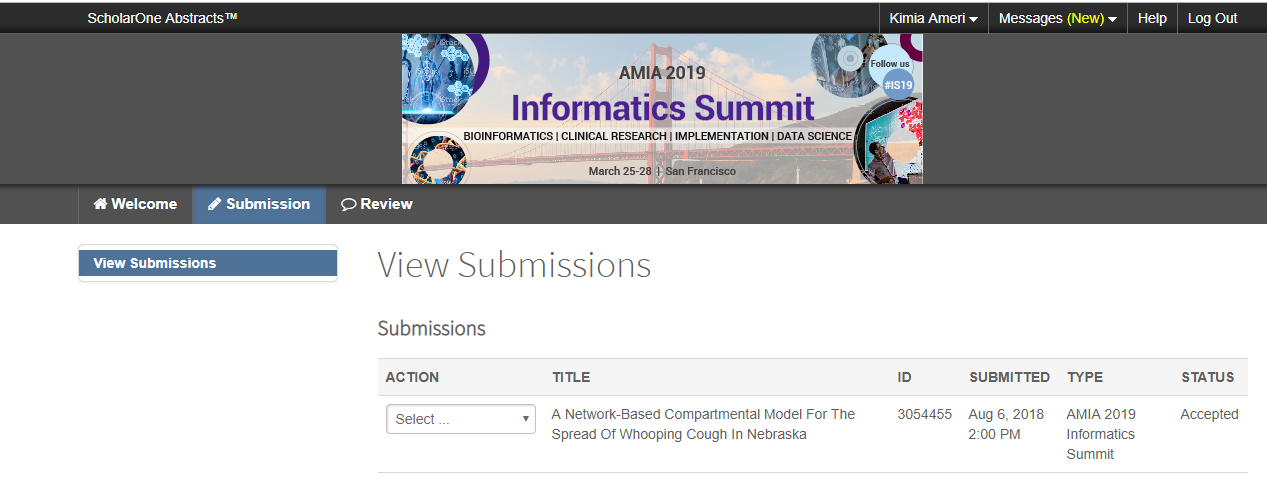 Thank you!



Special thanks to my supervisor Dr. Kate Cooper

Question?